Lecture 09: Bayesian Learning
•	Objectives:
Bayesian Estimation (Review)
Example: Multivariate Gaussians
General Bayesian Solutions
Recursive Learning
Comparison to Maximum Likelihood
Resources:
DHS: Chapter 3 (Part 5) J.O.S.: Bayesian Parameter EstimationA.K.: The Holy TrinityA.E.: Bayesian MethodsJ.H.: Euro Coin
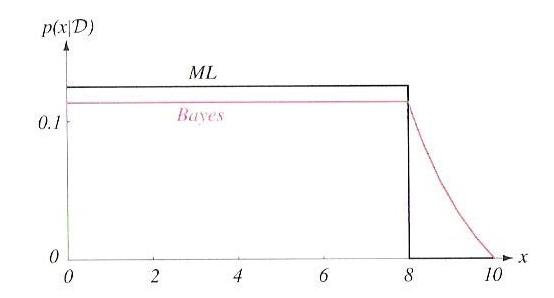 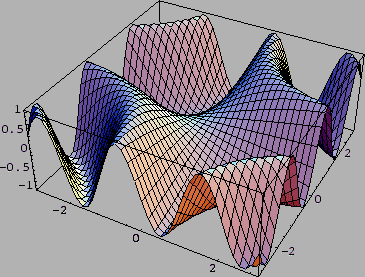 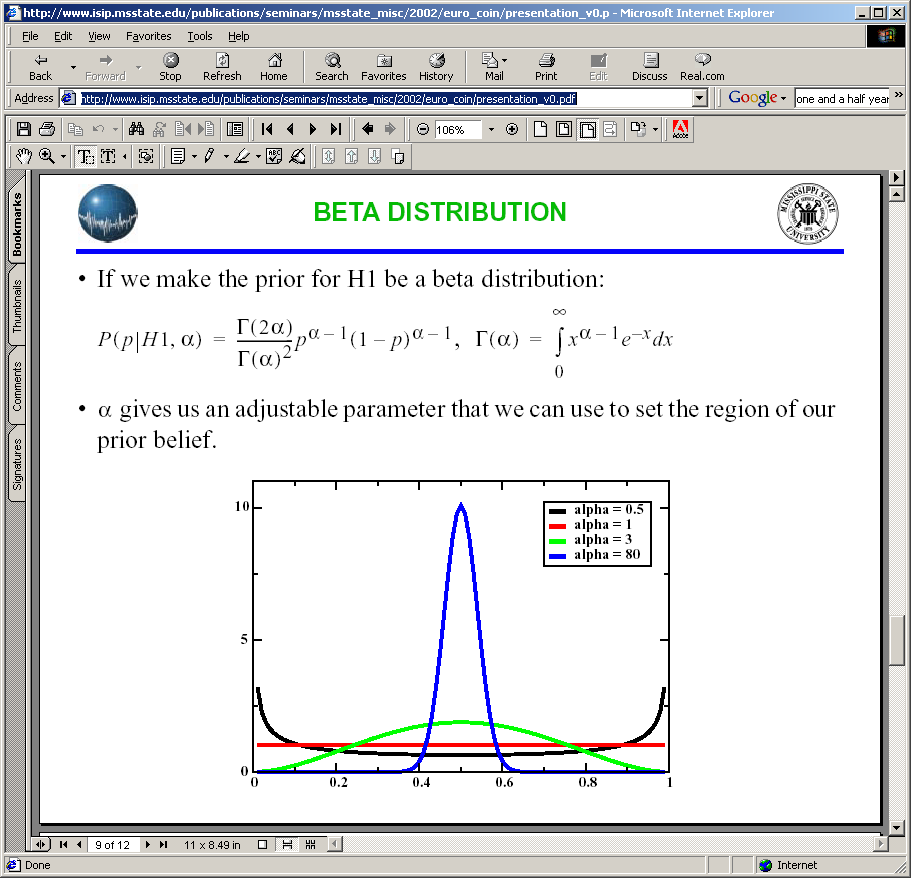 Univariate Gaussian Case
Bayesian Learning
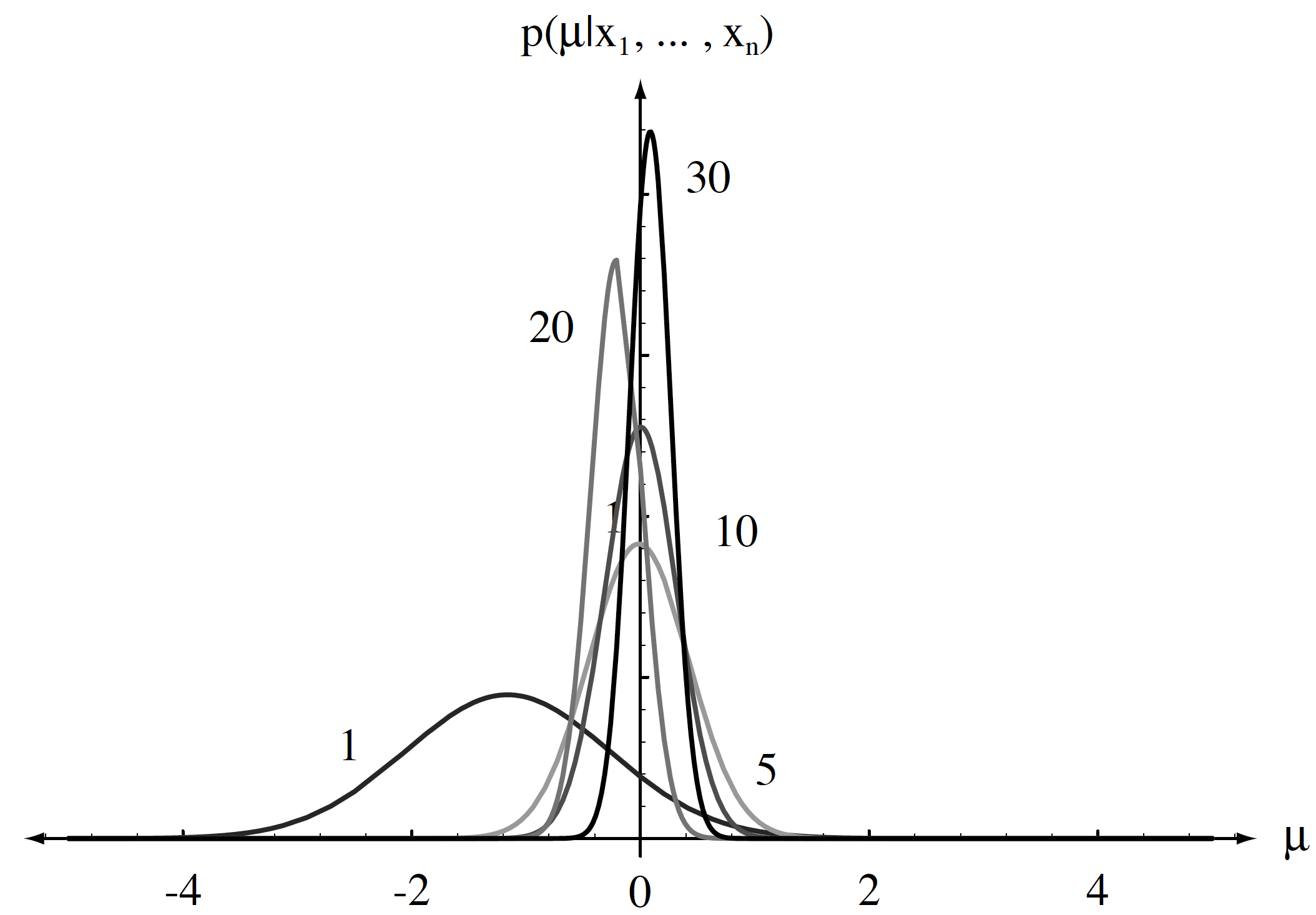 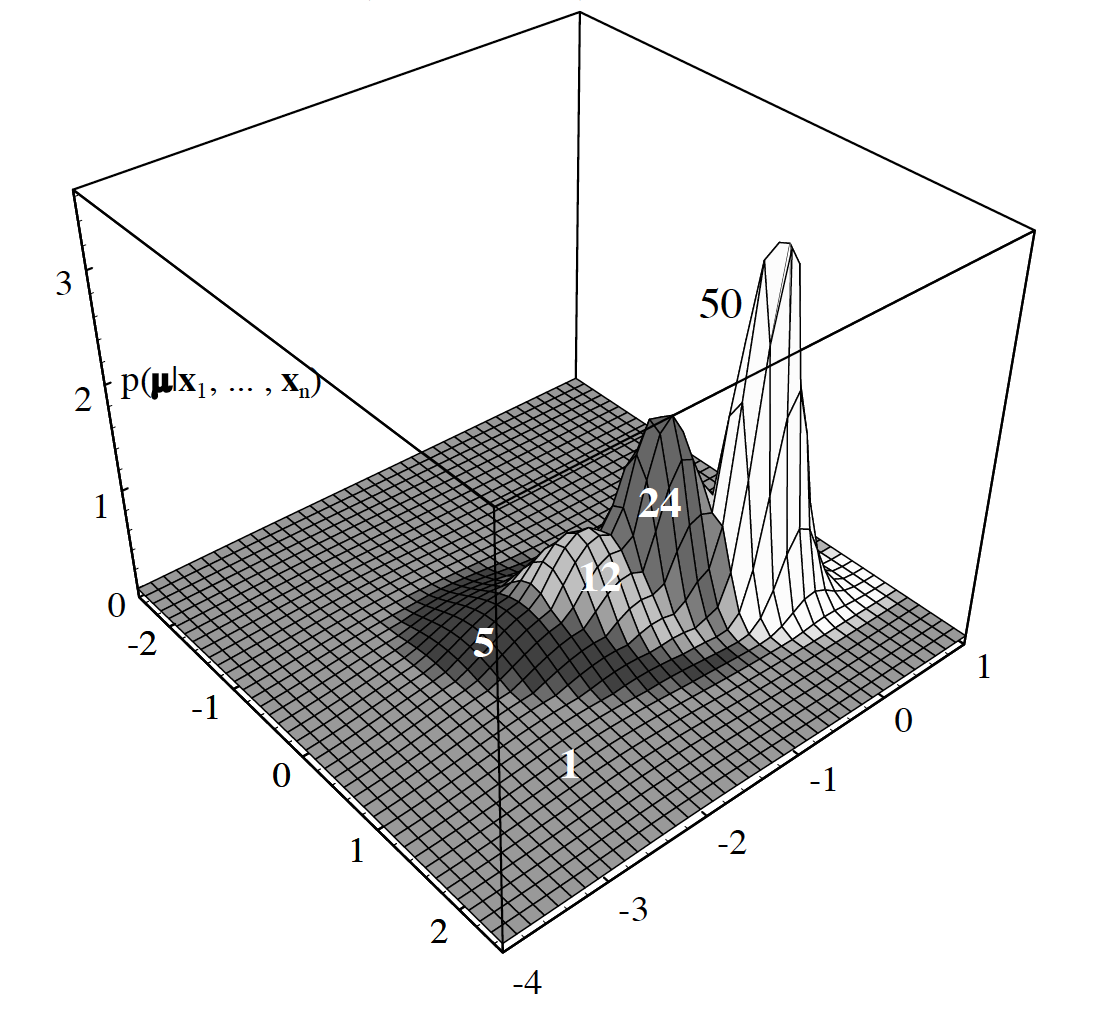 Class-Conditional Densities
Class-Conditional Density
The Multivariate Gaussian Case: Unknown Mean
Estimation Equations
General Theory
Formalization of Bayesian Parameter Estimation
Recursive Bayes Incremental Learning
When do ML and Bayesian Estimation Differ?
Noninformative Priors and Invariance
Example of Non-informative Priors
Summary
Reviewed Bayesian parameter estimation for the case of an unknown mean in a Gaussian distribution.
Extended the result to the case of a multivariate Gaussian random variable. 
Summarized the general theory for Bayesian estimation.
Compared Bayesian estimation to maximum likelihood estimation.
Introduced recursive Bayesian incremental learning which is a computationally efficient way to find solutions.
Introduced the concept of a noninformative prior and explained its relevance to a solution to the parameter estimation problem that is scale invariant.